2019 RTP Update

May 2019
RPG Meeting
Agenda
2019 RTP case information/assumption update

Status update

Next steps

Appendix
2019 RTP Final Load Levels
2
2019 RTP Status Update
Initial reliability start cases were posted on MIS Secure on March 15, 2019. 

Load forecast values for economic analysis were posted on MIS Secure on April 8, 2019.

Currently in progress: 
Single-event (N-1) reliability analysis
Economic analysis
3
2019 RTP Assumptions Update (1/2)
Resources that have been publicly announced to shut down will be taken offline
Decker Units 1 and 2 (announced April 17, 20191)
Oklaunion (announced September 20, 20182)
ERCOT will submit a PGRR to codify this assumption

Horse Hollow switching considerations?
1 https://www.austintexas.gov/edims/document.cfm?id=317748
2 https://aep.com/Assets/docs/investors/AnnualReportsProxies/docs/18annrep/2018AnnualReportAppendixAtoProxy.pdf
4
2019 RTP Assumptions Update (2/2)
DC tie curtailment will be utilized before proposing transmission upgrades for P0, P1, P2.1, and P7 contingencies

There is a new stability interface limit that will be modeled for the Lobo-North Edinburg 345 kV line
5
2019 RTP Gas Price Assumption
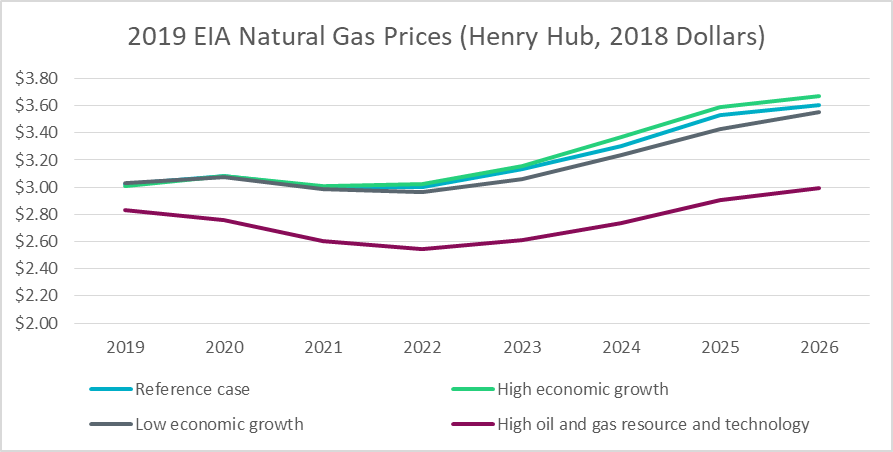 6
Next Steps
Other Reliability Studies
Case conditioning
Sensitivity analysis
Short circuit study
Long-lead time equipment study
Initial start cases, and contingency list ready
Multiple element outage and cascading analyses
2018  RTP Report
Set 1 (P1, P7),
Set 2 (P2, P4, P5) contingency analysis for the base cases
Economic analysis
P3, P6.2 contingency analysis for the base cases
Blue box: complete
Yellow box: in progress
7
Send comments to:
Ping.Yan@ercot.com
2019 RTP Load Level – less self-served and losses (final)
All load levels in MW
9
SSWG load v/s ERCOT 90/10 (less losses and self served)
10
SSWG load v/s ERCOT 90/10 (less losses and self served)
11